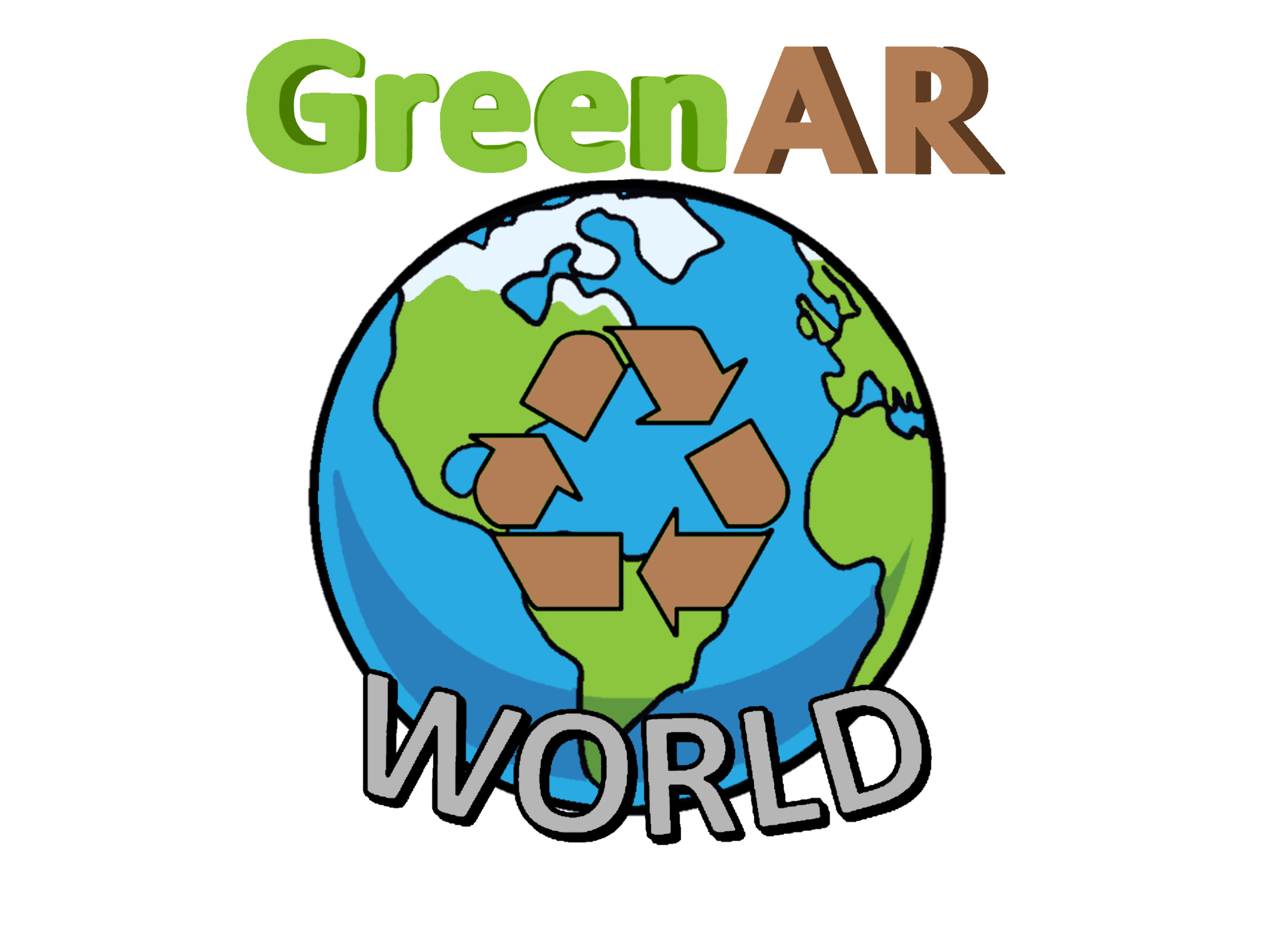 Design Day Presentation
Group 6 - GreenAR World
[Speaker Notes: Alex (10 seconds)]
Our Team
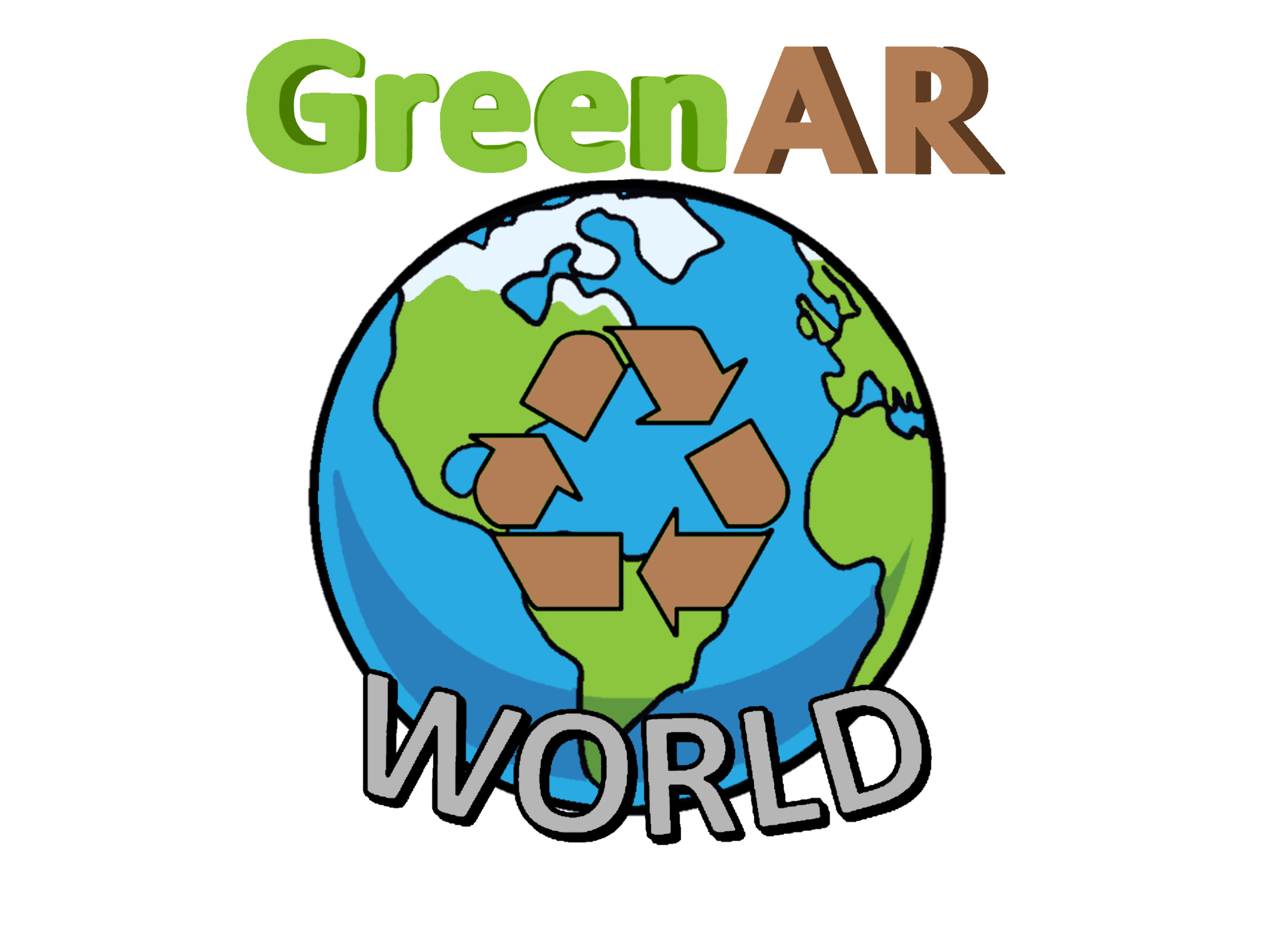 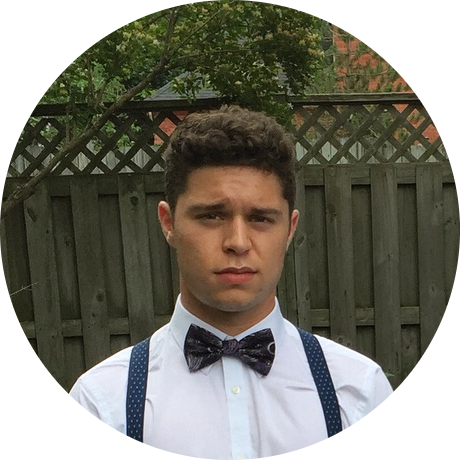 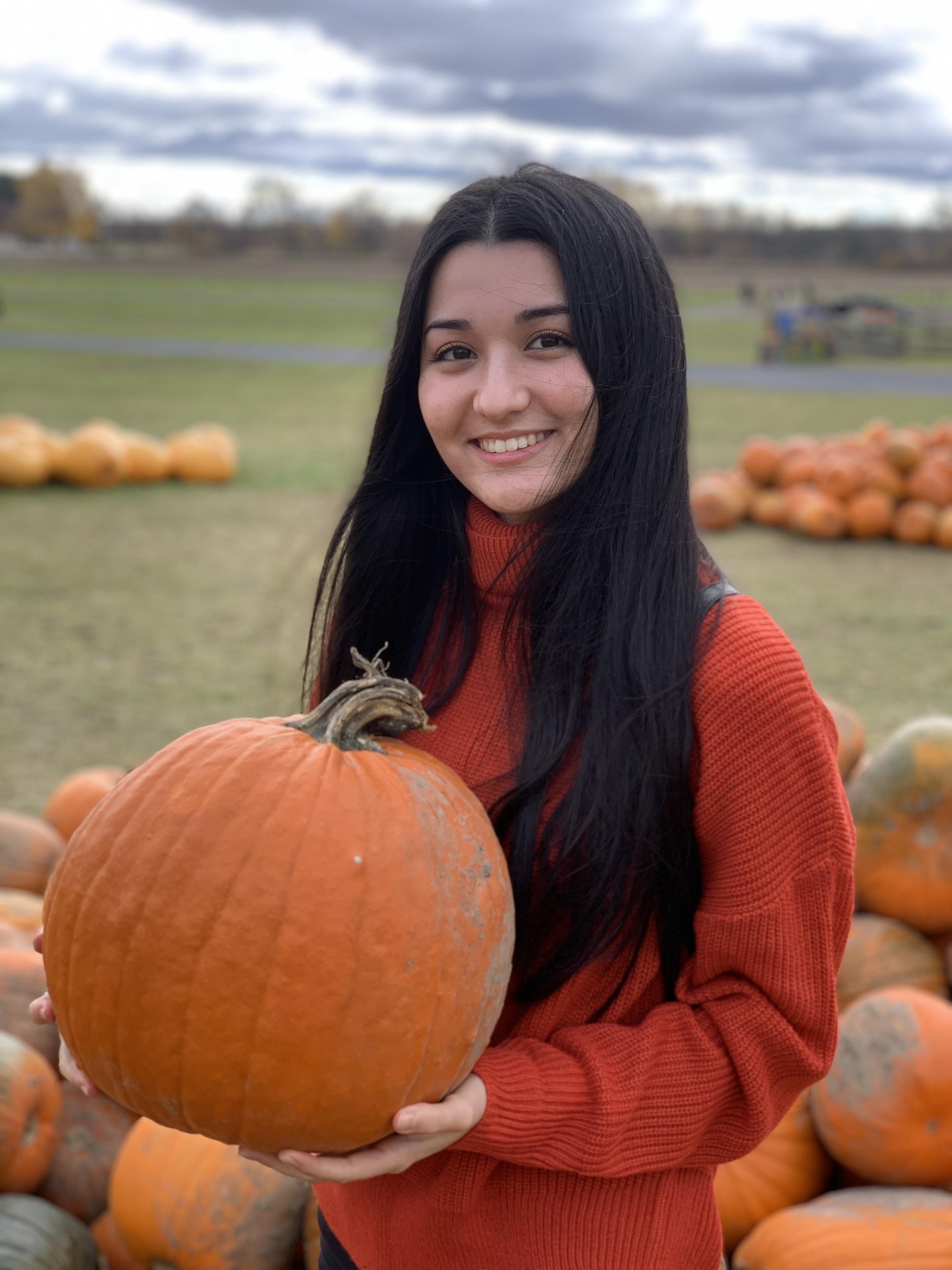 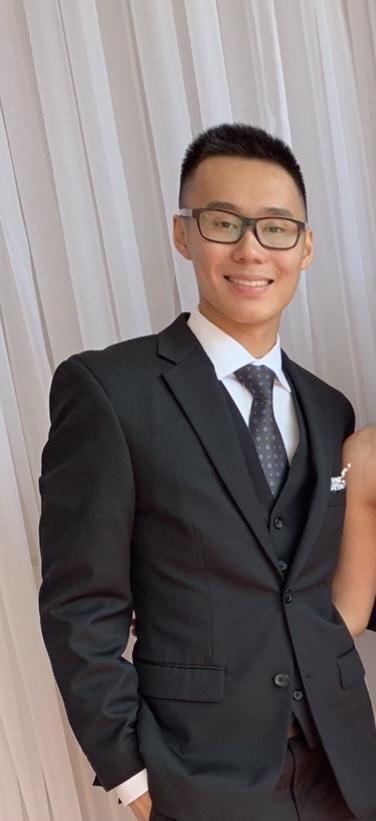 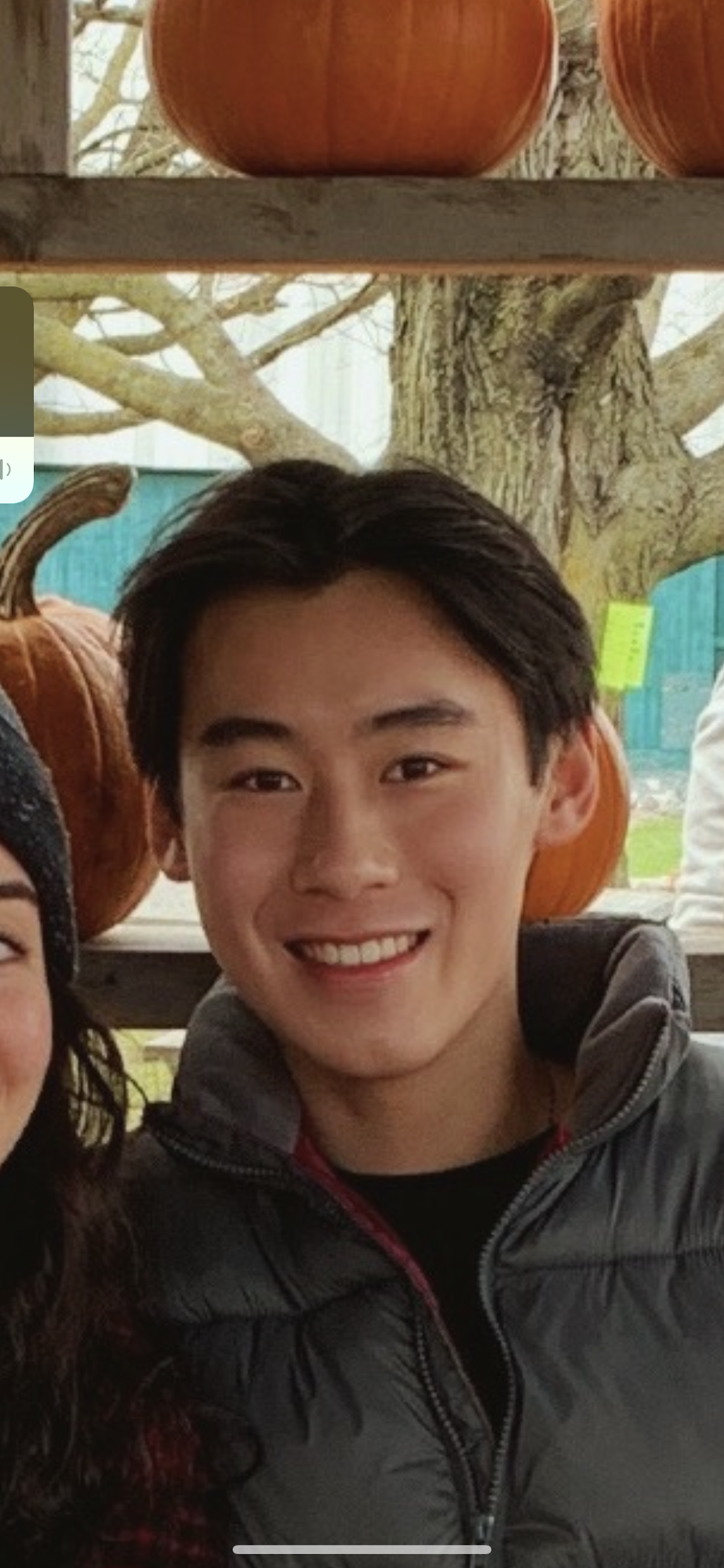 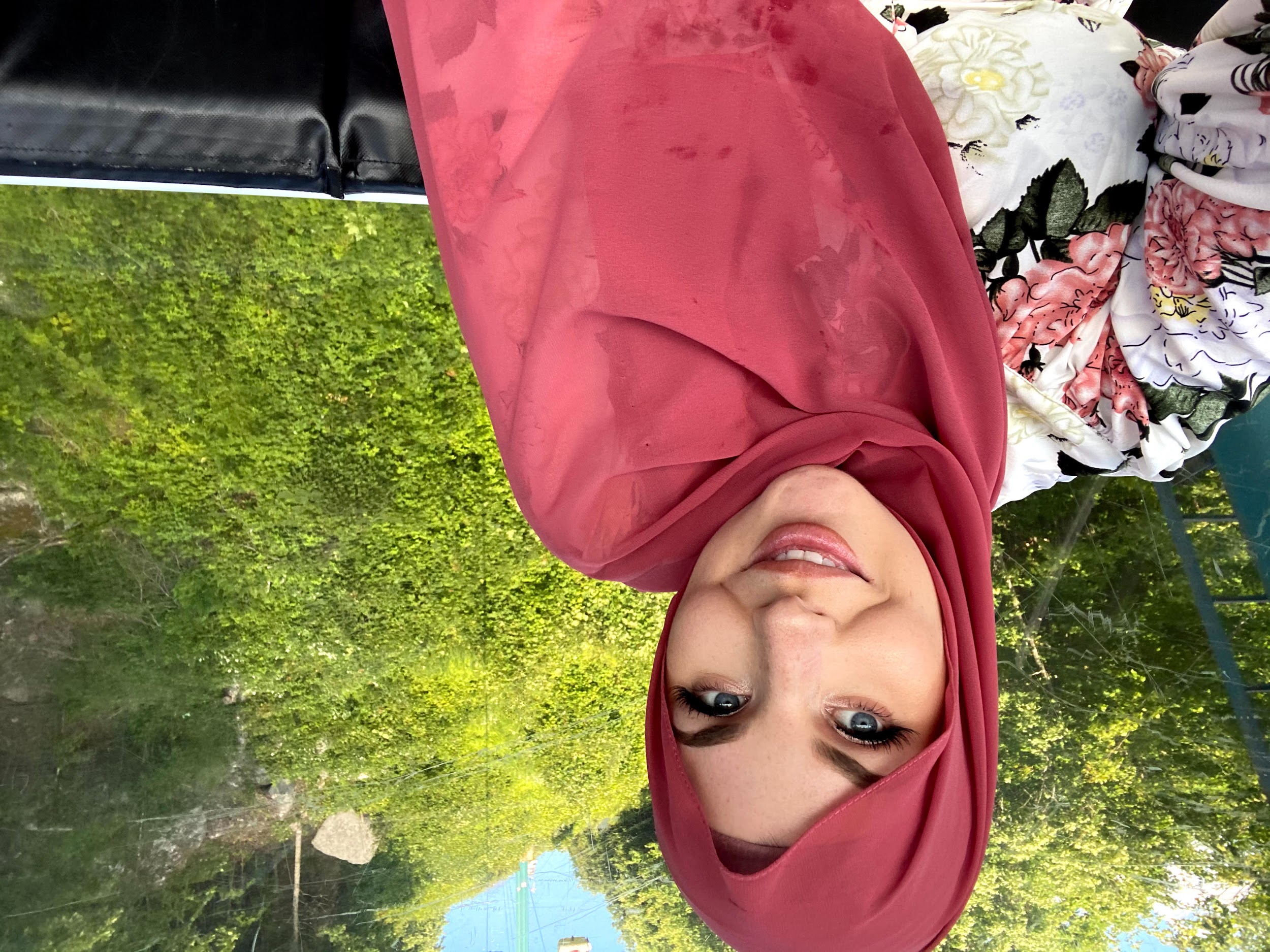 Monica HaradaBASc. Electrical Engineering
Alexander FournierBASc. Chemical Engineering
Branden LeungBASc. Electrical Engineering
Keera MorettiBASc. Chemical Engineering
Ethan LeungBASc. Electrical Engineering
[Speaker Notes: Alex (5 seconds)]
Problem Statement
A need exists for the general public to develop better recycling habits
Utilize a simple and intuitive way
Give proper recycling instructions about any disposable item
Must be cost effective and follow proper recycling regulations according to the City of Ottawa
Target market: catered towards users that possess a mobile device
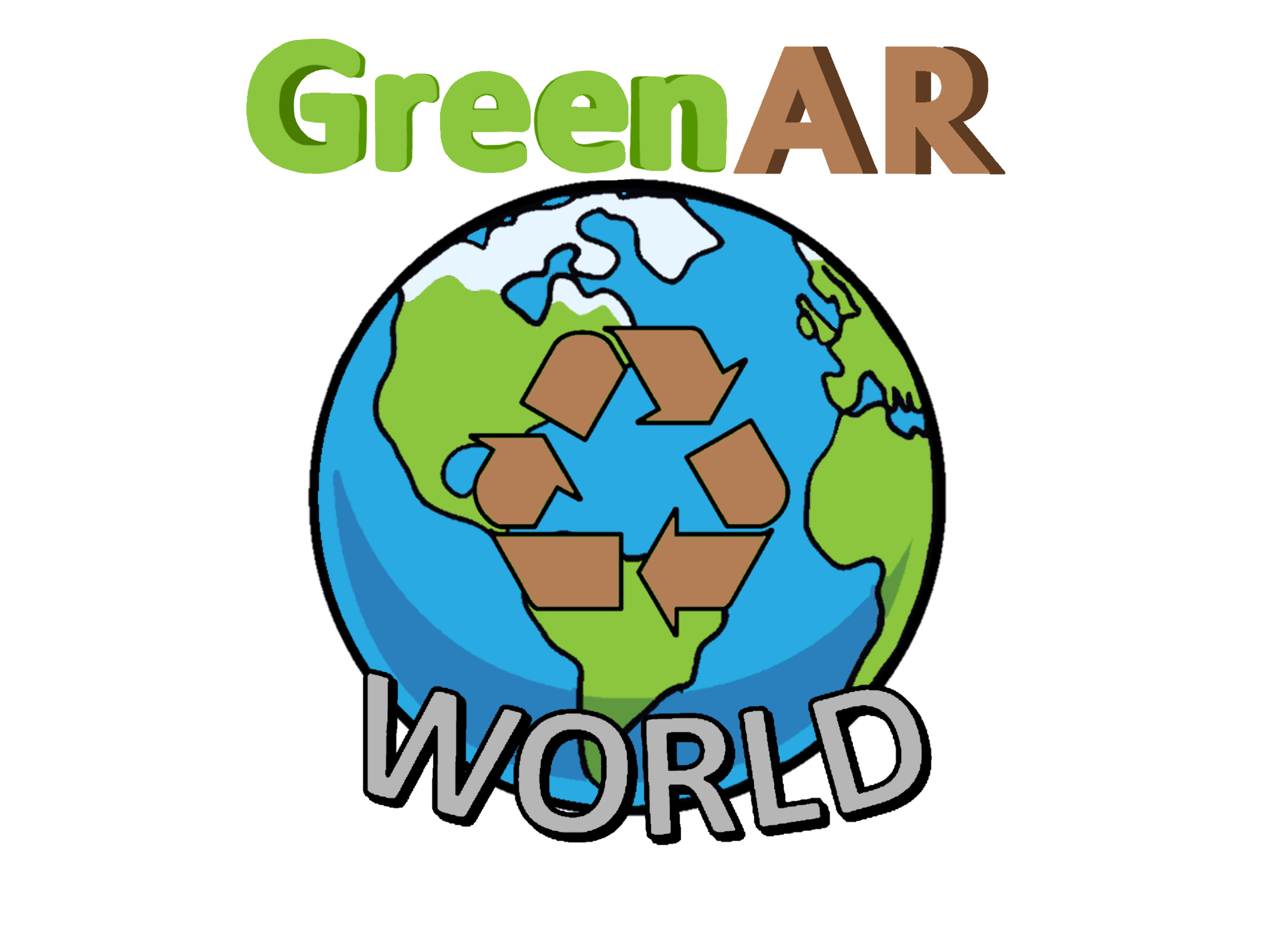 [Speaker Notes: Alex (15 seconds)]
Product of Improper Recycling
Canada alone produces approximately 5 million metric tonnes of plastic waste each year [1]
Landfills
Recycled Plastic
Incinerators
Litter that can contaminate lakes and oceans
86%
9%
4%
1%
[Speaker Notes: Branden (10 seconds)]
Key Features
AR image recognition

Point collection system and leaderboard

Tutorial video and FAQ section

Accurate, up to date information section

Search button, flash toggle, and collection day calendar
[Speaker Notes: Branden (15 seconds)]
Live Demo
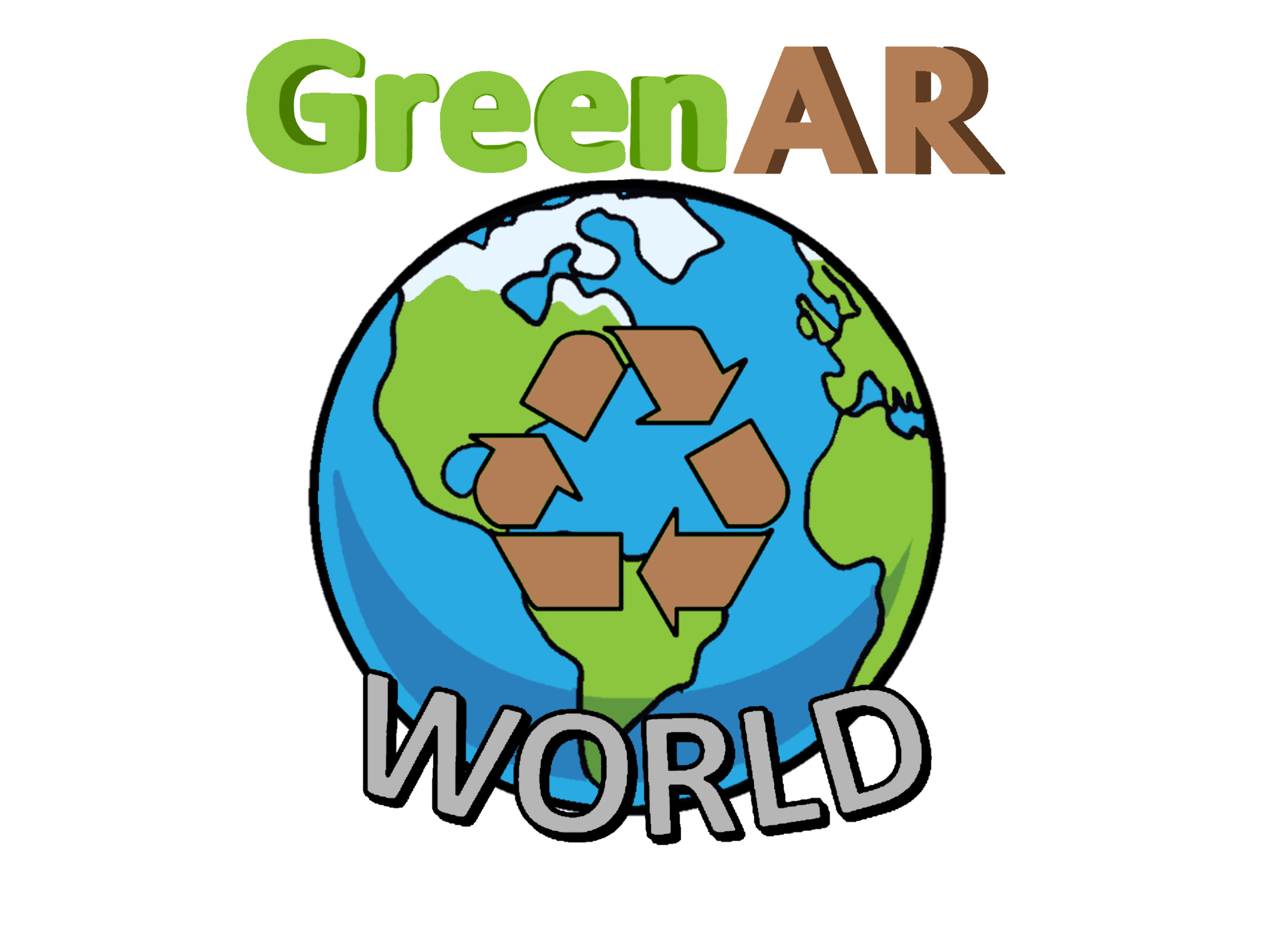 Application Run Through (Final Product)
[Speaker Notes: Ethan (1 mins and 30 sec)]
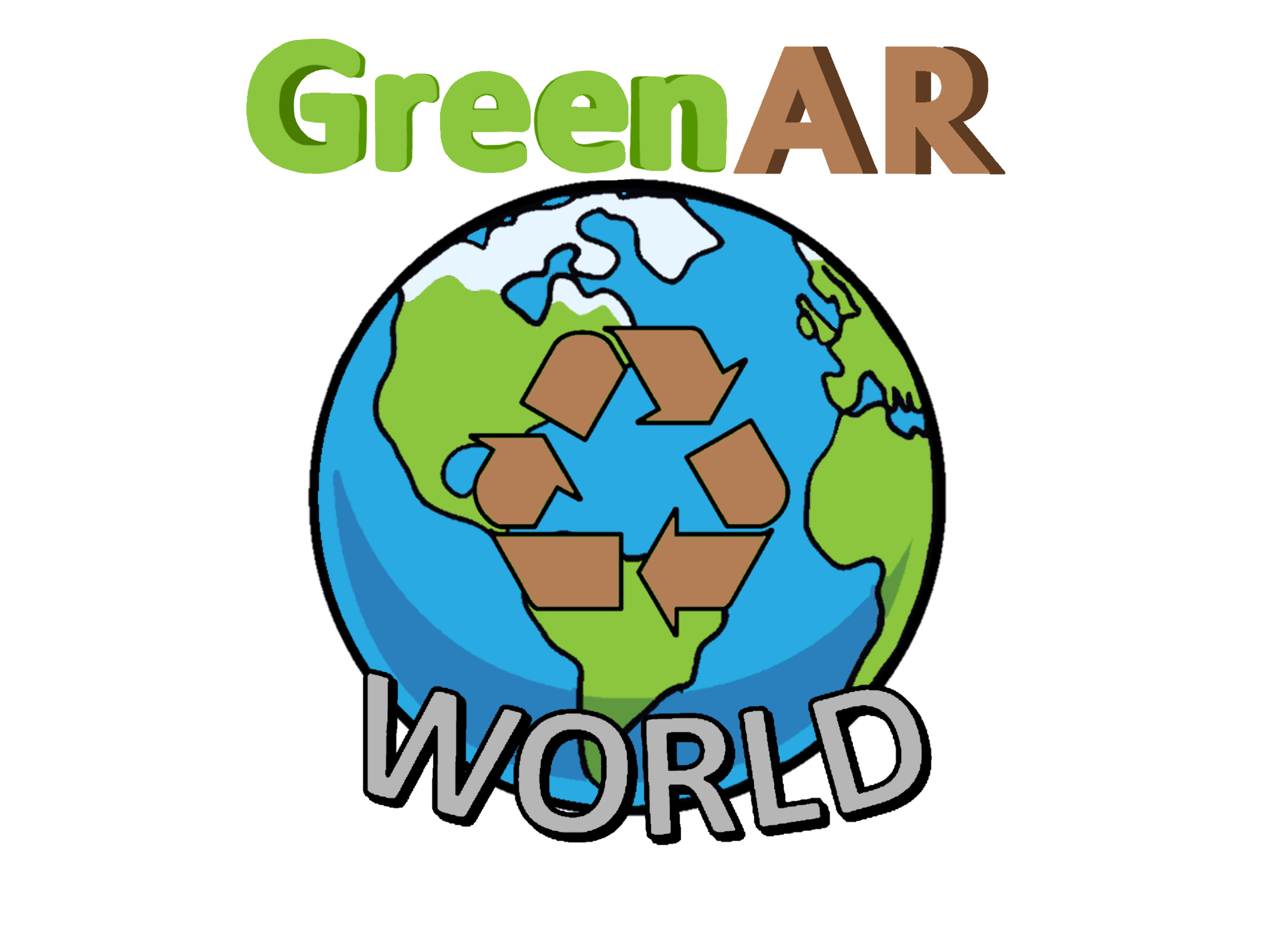 Thank You For Your Time 

Any Feedback or Questions?
[Speaker Notes: Branden (5 seconds)]
References
[1]
“Canada recycles just 9 per cent of its plastics,” Recycling Council of Ontario, 06-Dec-2019. [Online]. Available: https://rco.on.ca/canada-recycles-just-9-per-cent-of-its-plastics/. [Accessed: 31-Mar-2021].
Backup Demo
[Speaker Notes: Ethan]